Делу время- потехе час
Клуб «Звездный » Для детей и подростков
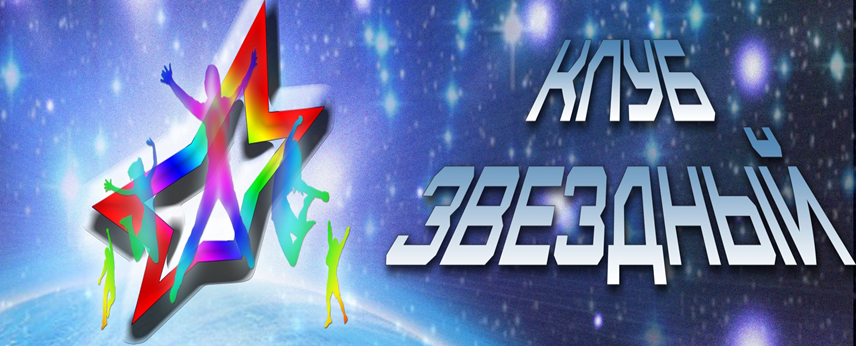 Миссия
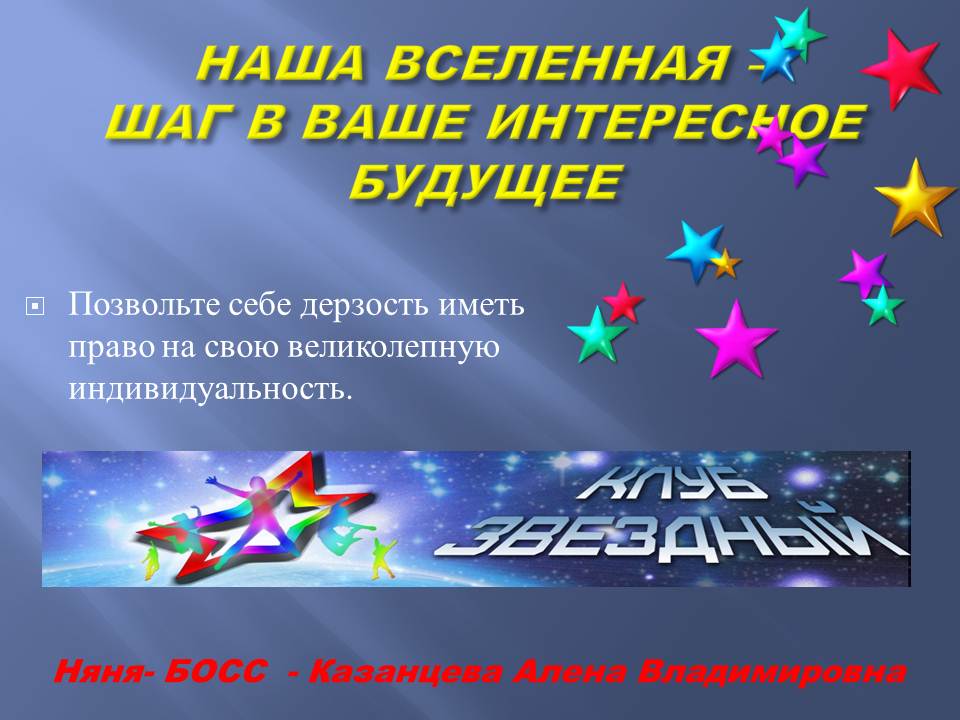 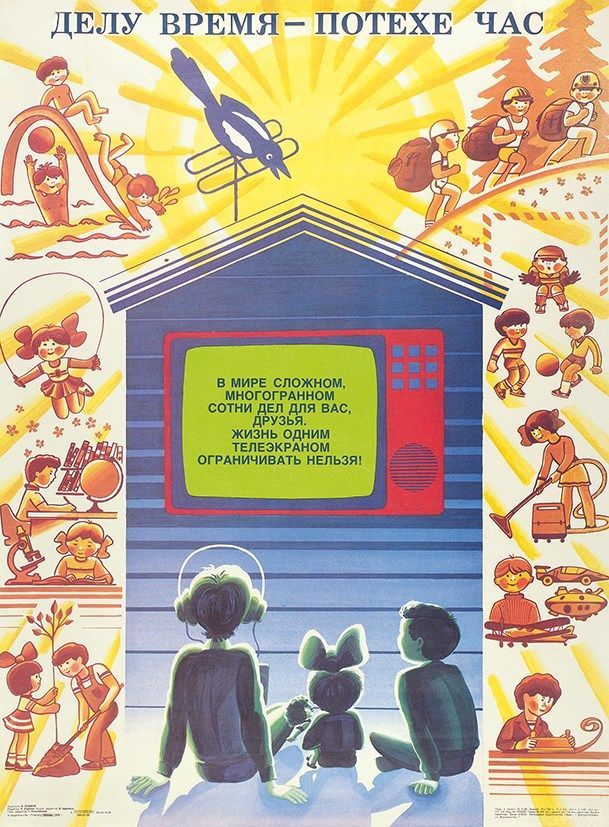 Делу время – потехе час
Волонтерский «звездный десант»
Гонки на бубликах.
Акция «Подарок Маме»
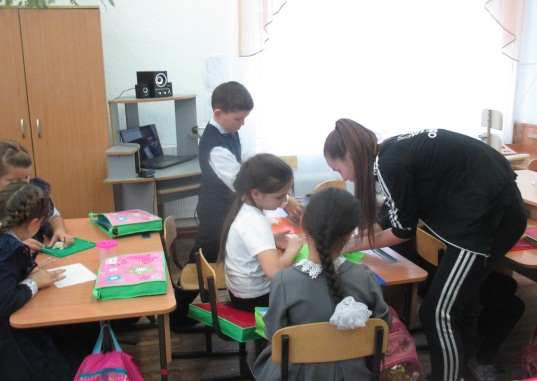 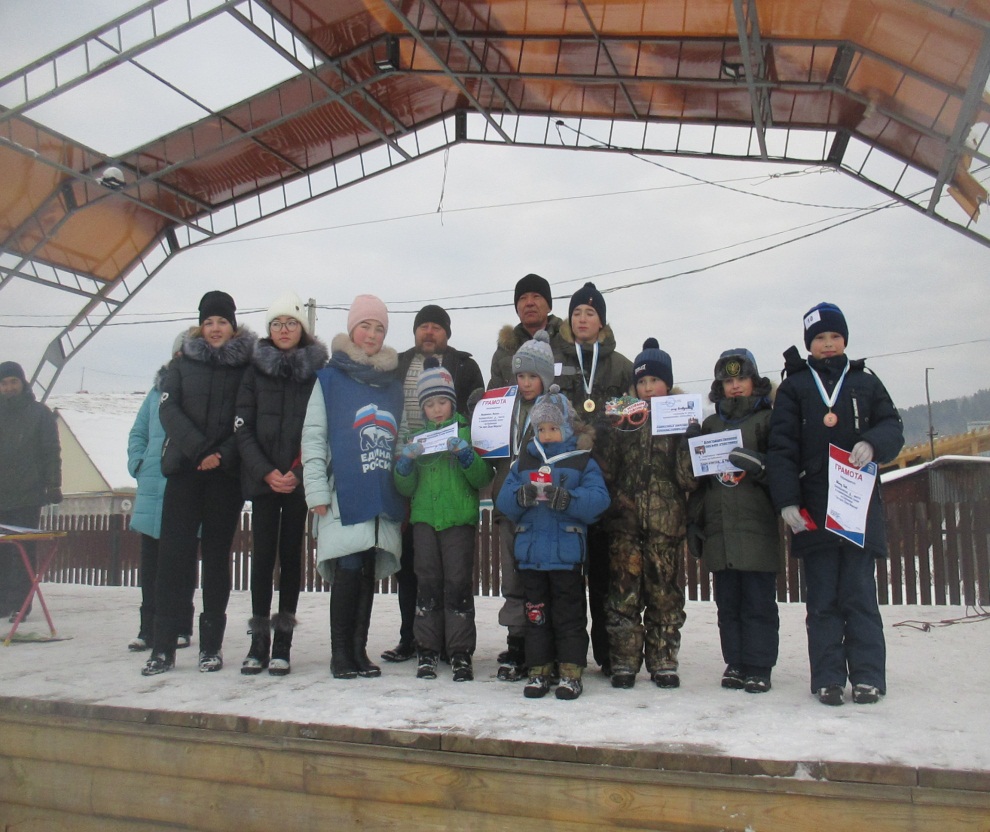 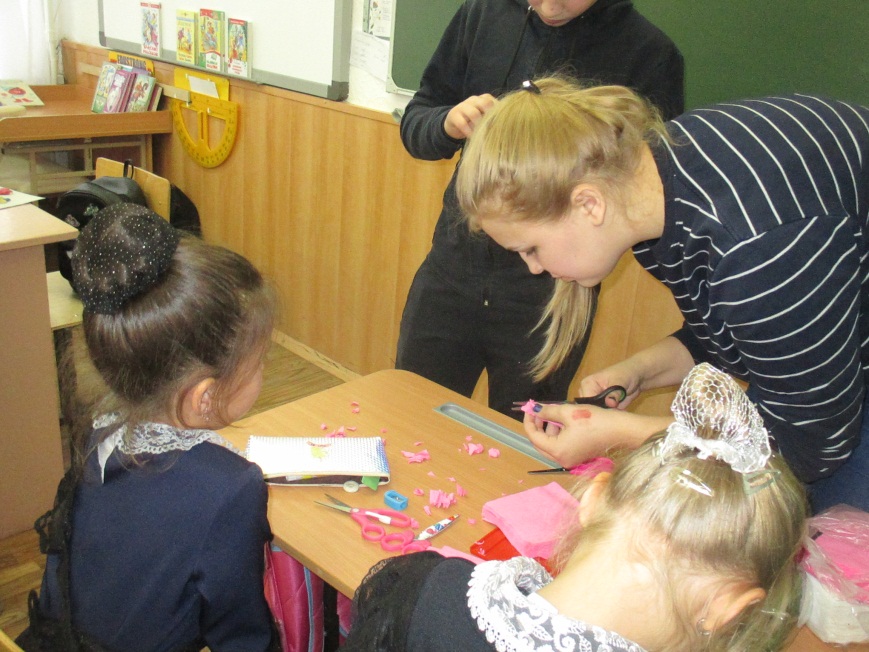 Акция «подари улыбку»
Подготовка и проведение утренника для детей С ВОЗ
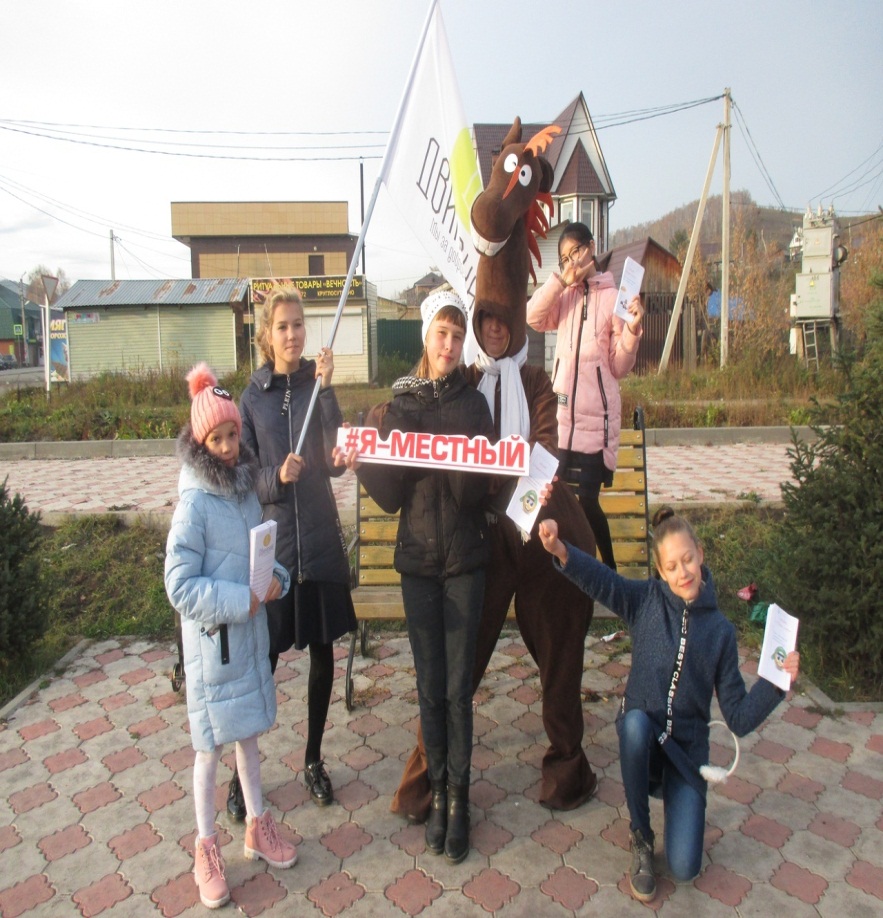 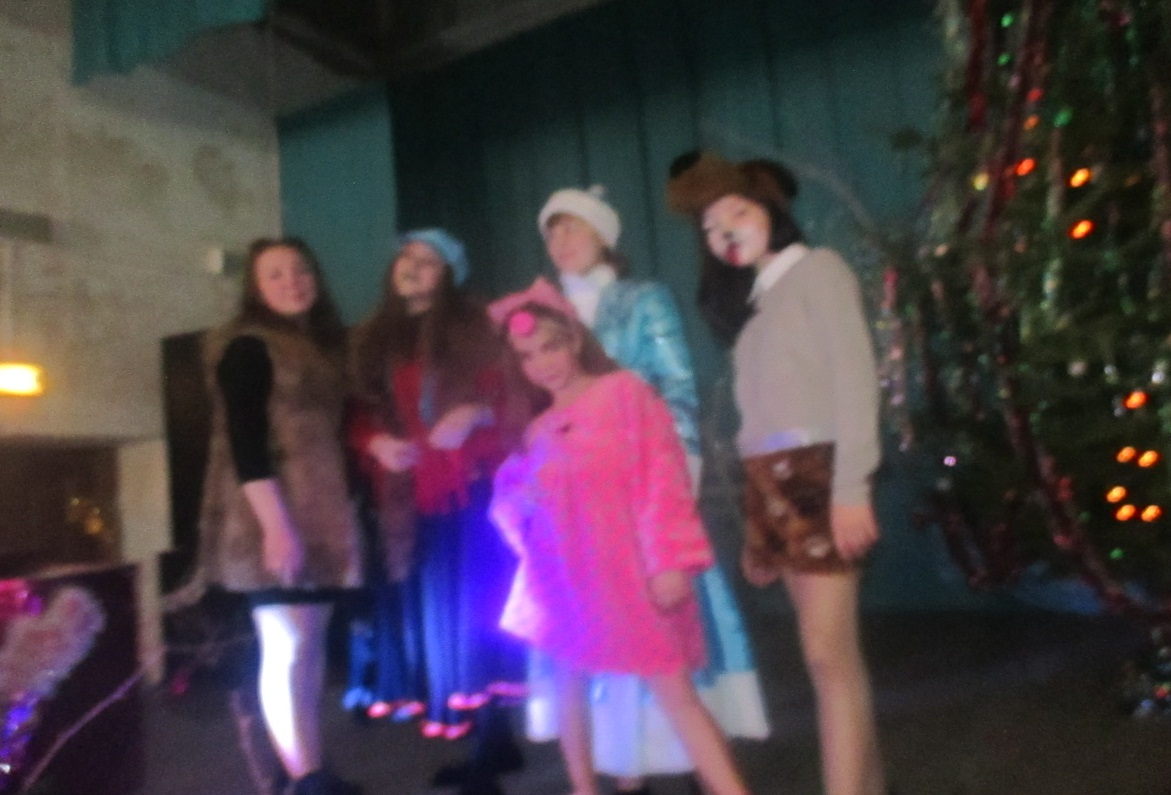 Туристический клуб «Кедр»
Пещера с соседнем селе
В окрестностях села
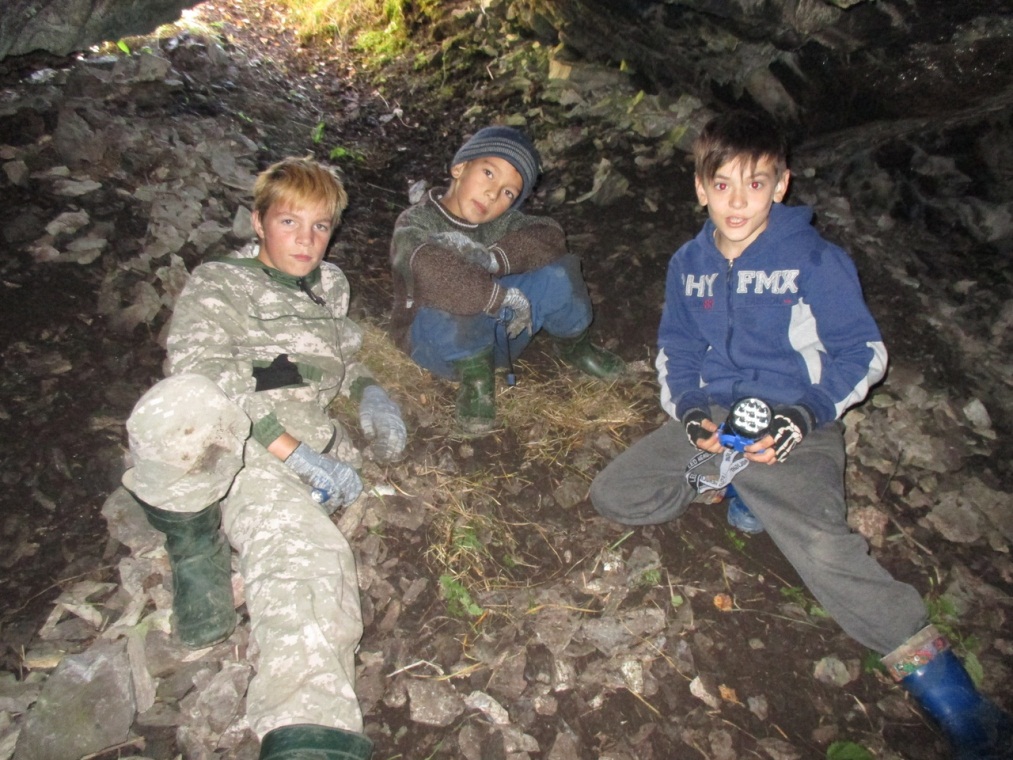 Клуб звездный
Дискотека хеллоуин
Турнир по твистеру
У нас впереди еще много интересных дел
Было
Велогонки
Праздник красок 
Ты в шоу
Пиратская вечеринка
Будет
Фестиваль слаймеров
Фестиваль уличных танцев
Конкурс проектов БИЗНЕС-ДЕТКИ
И…..